ف
فـ
ــفـ
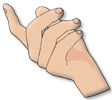 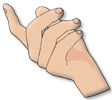 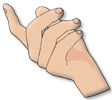 ـف
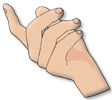 فَ
فُ
ف
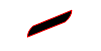 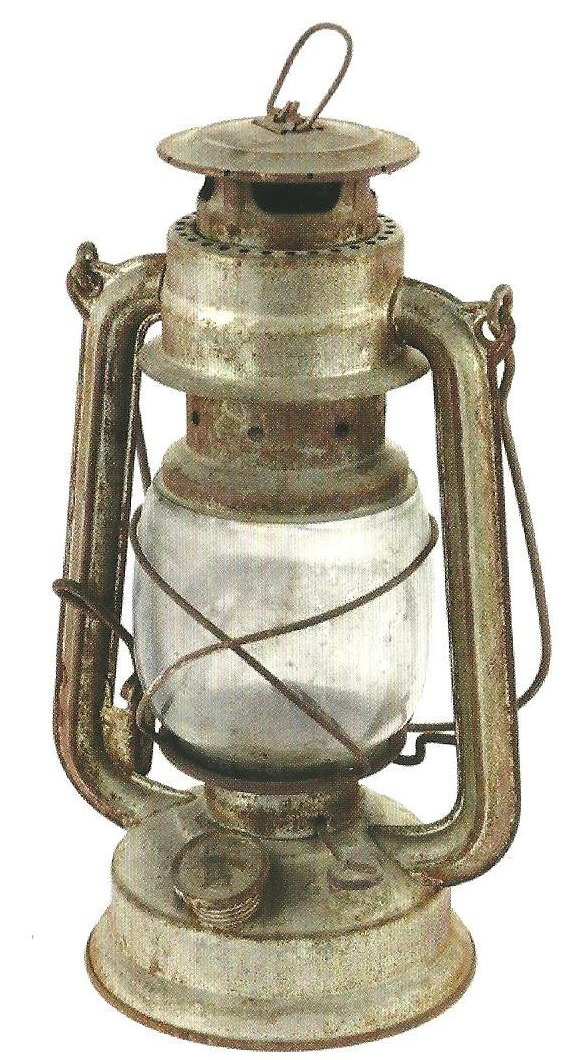 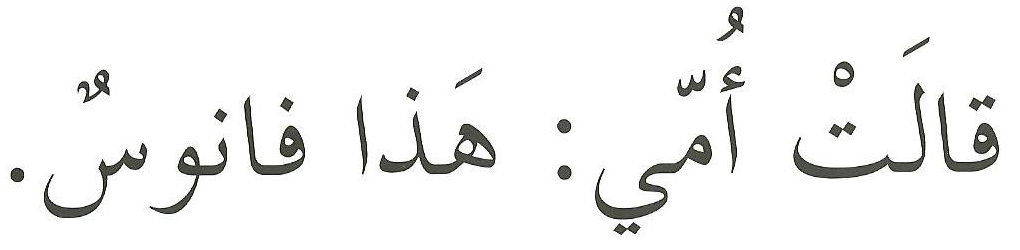 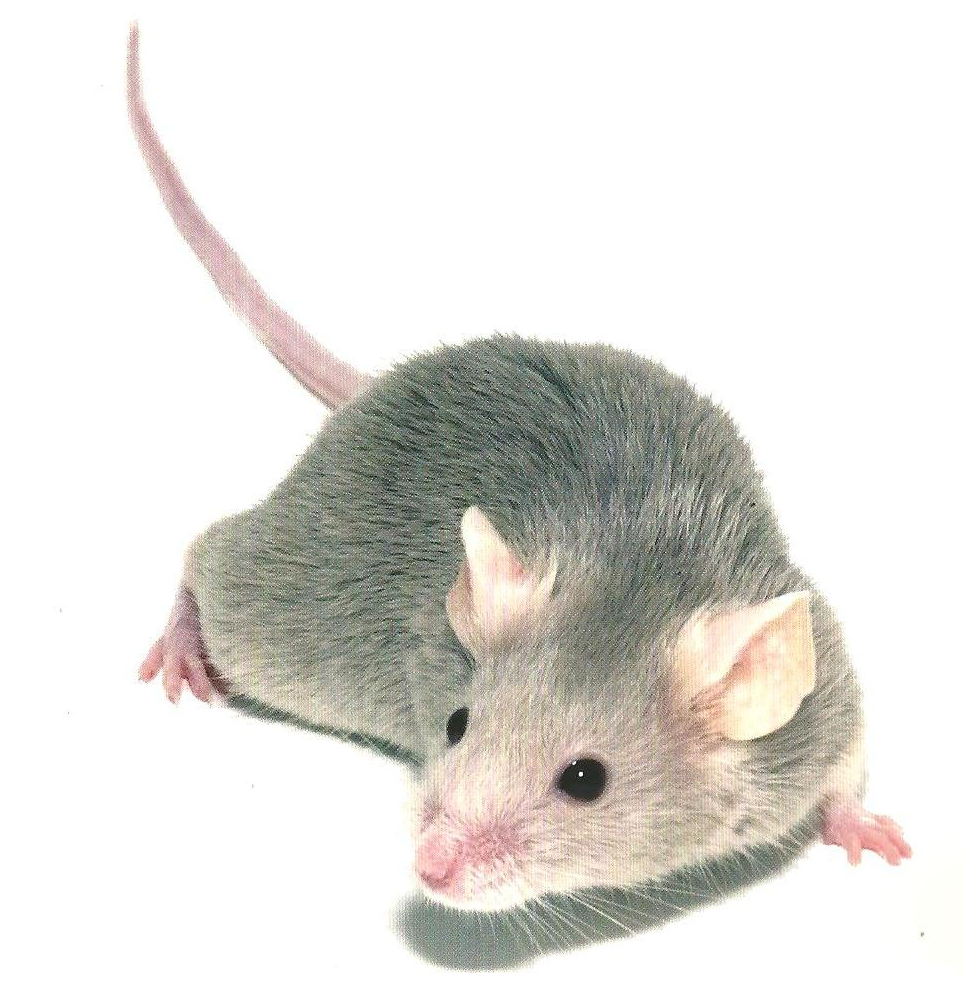 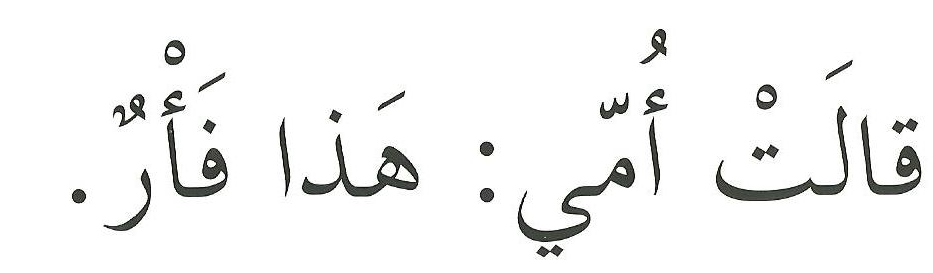 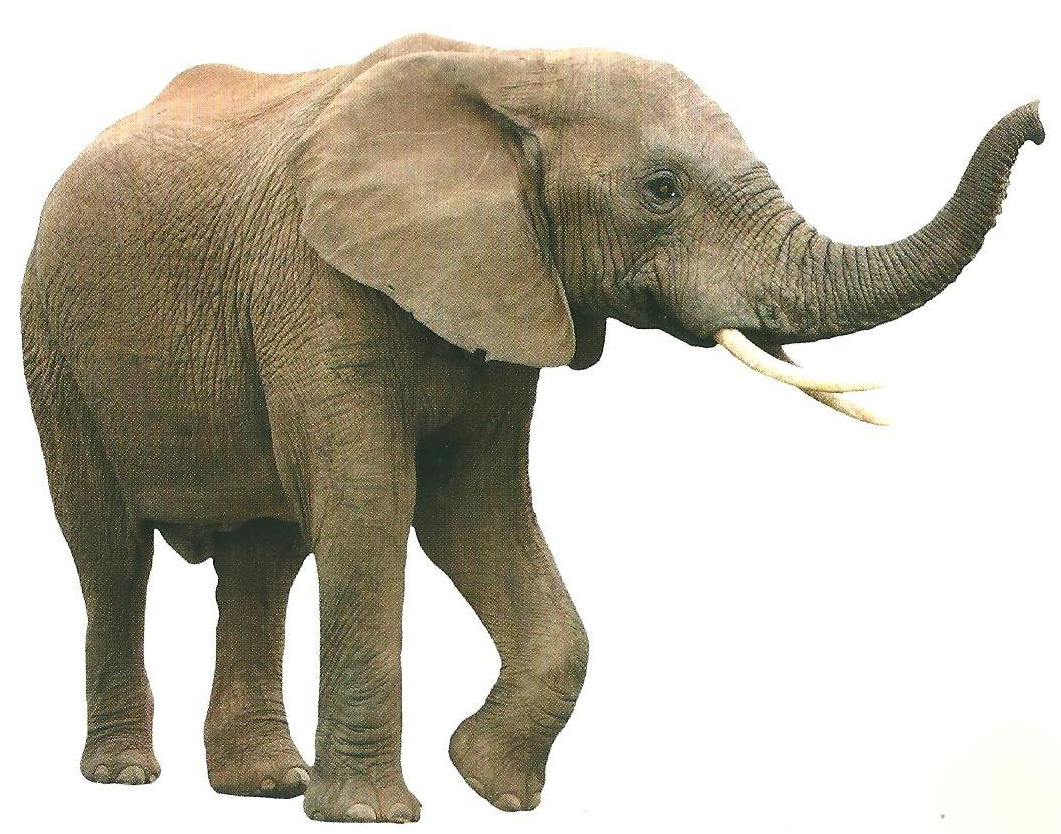 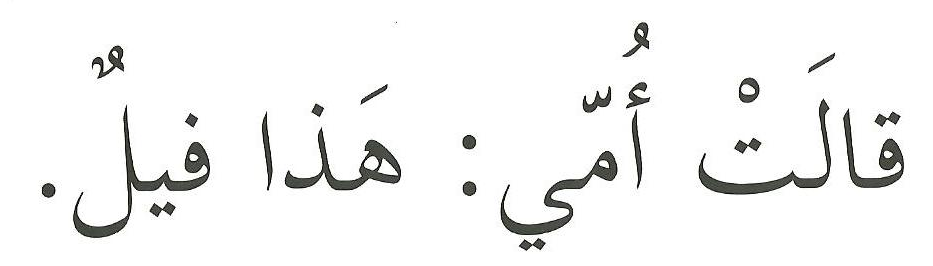 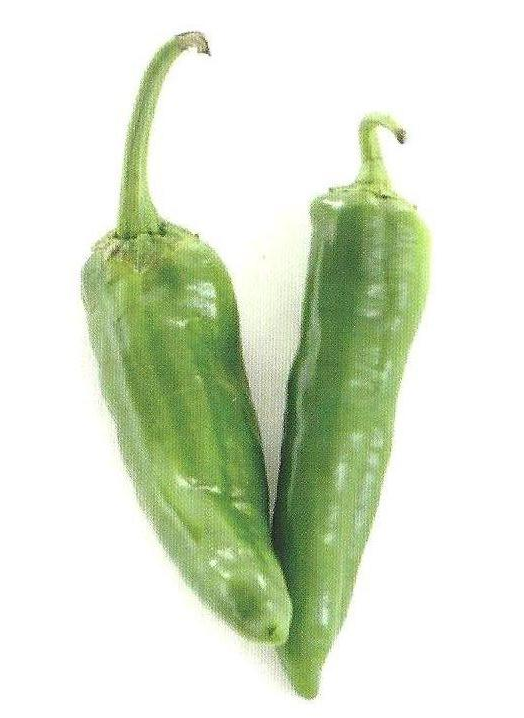 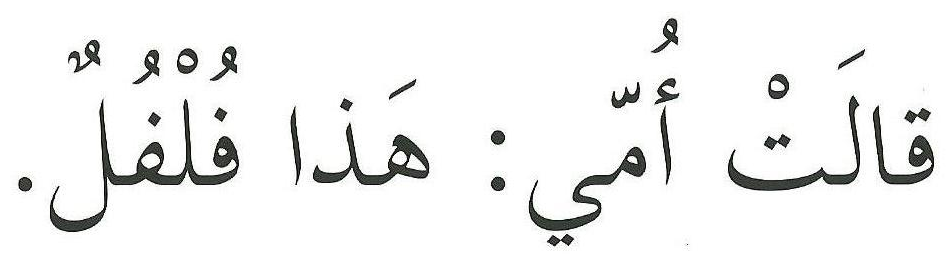 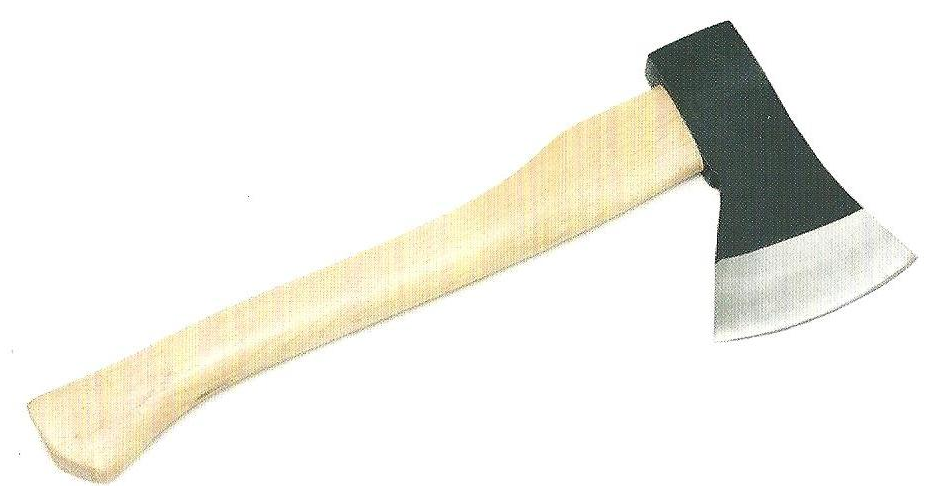 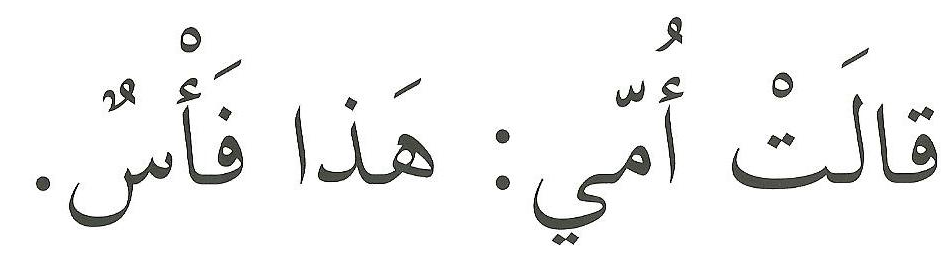 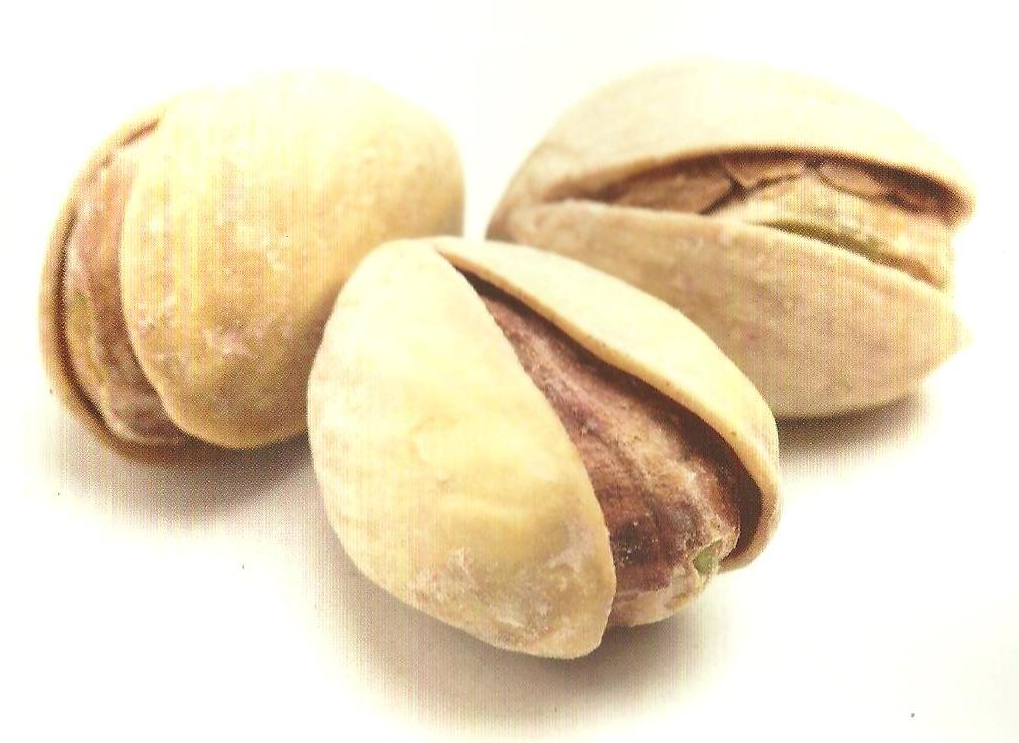 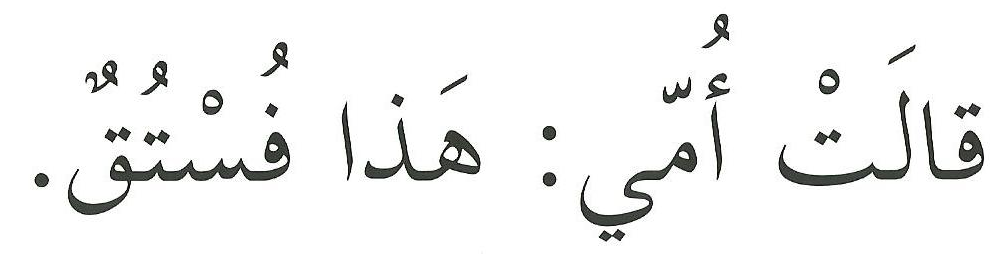